Research to Bring Back a Resistant American Chestnut
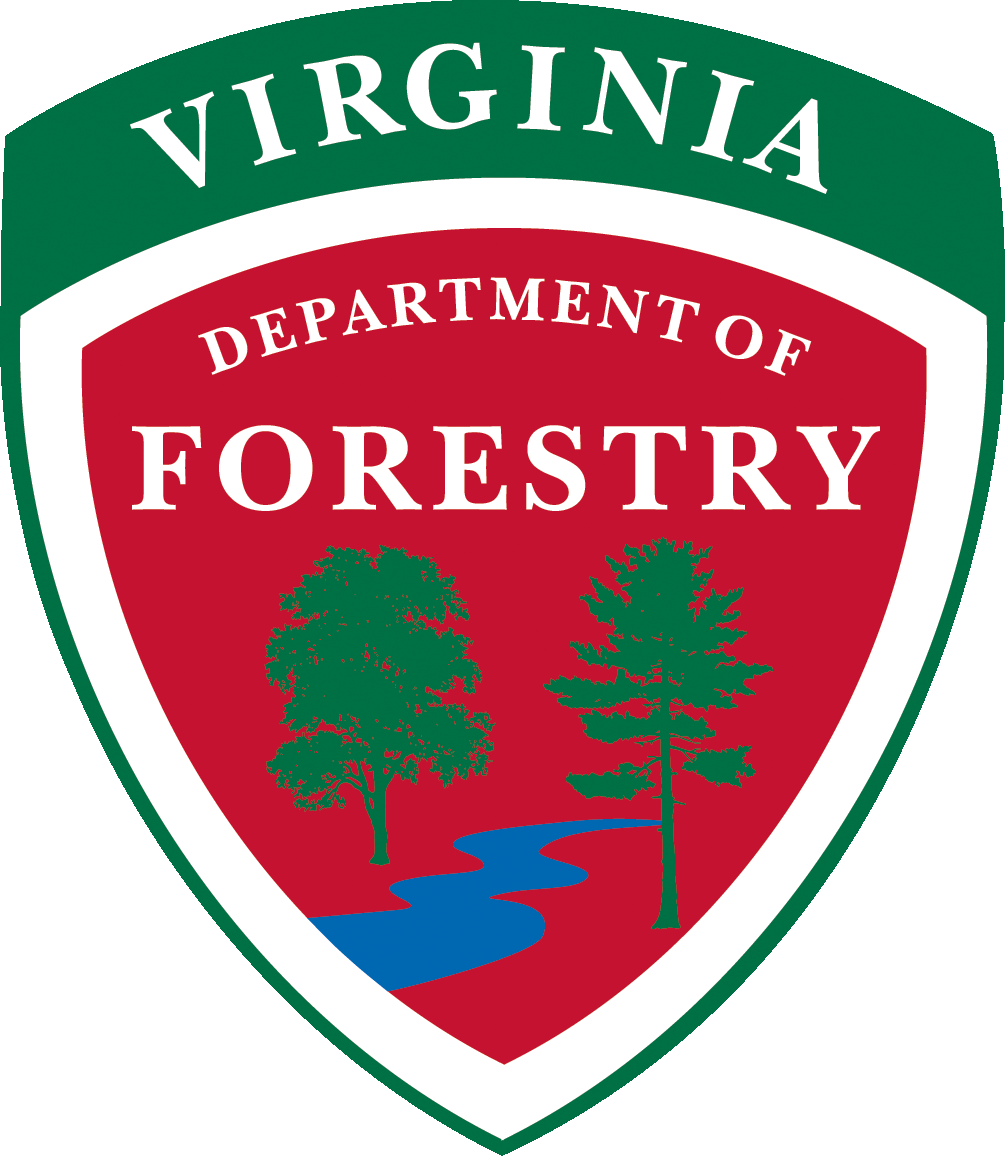 Lesesne State Forest, Nelson County
Pure American Chestnut Planted at Lesesne State Forest
Thompson
Ragged Mountain
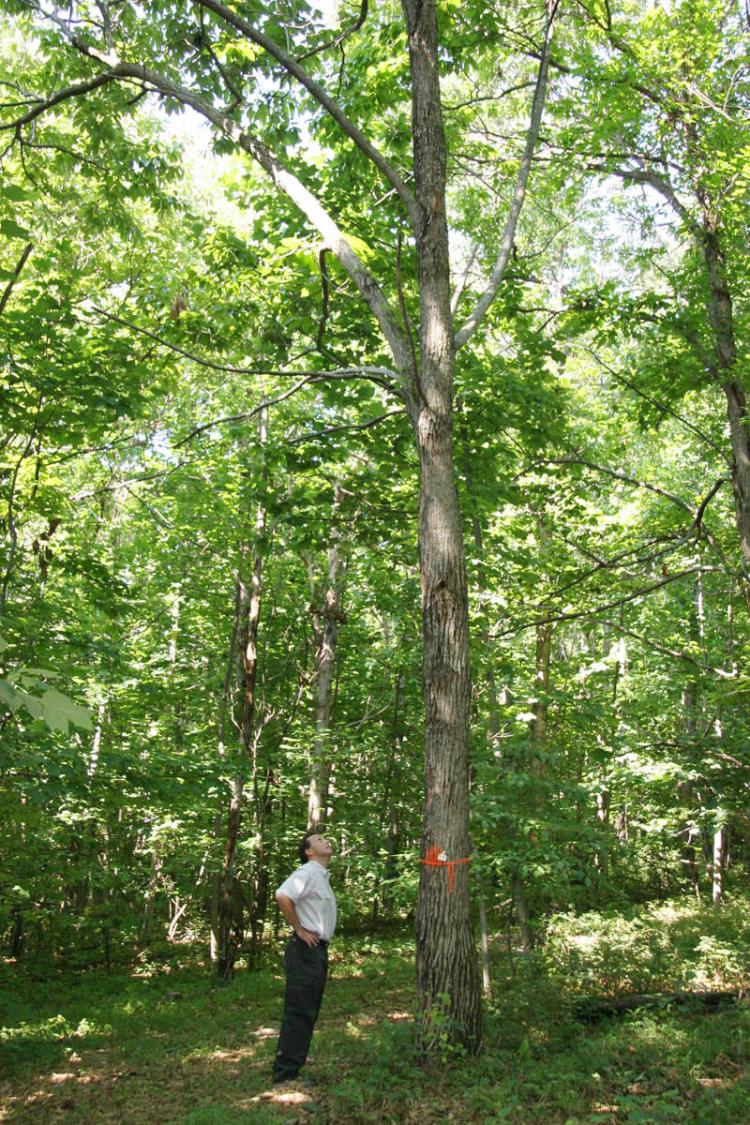 Hybrid Chestnut Planted at Lesesne State Forest
[Speaker Notes: Jerre Creighton]
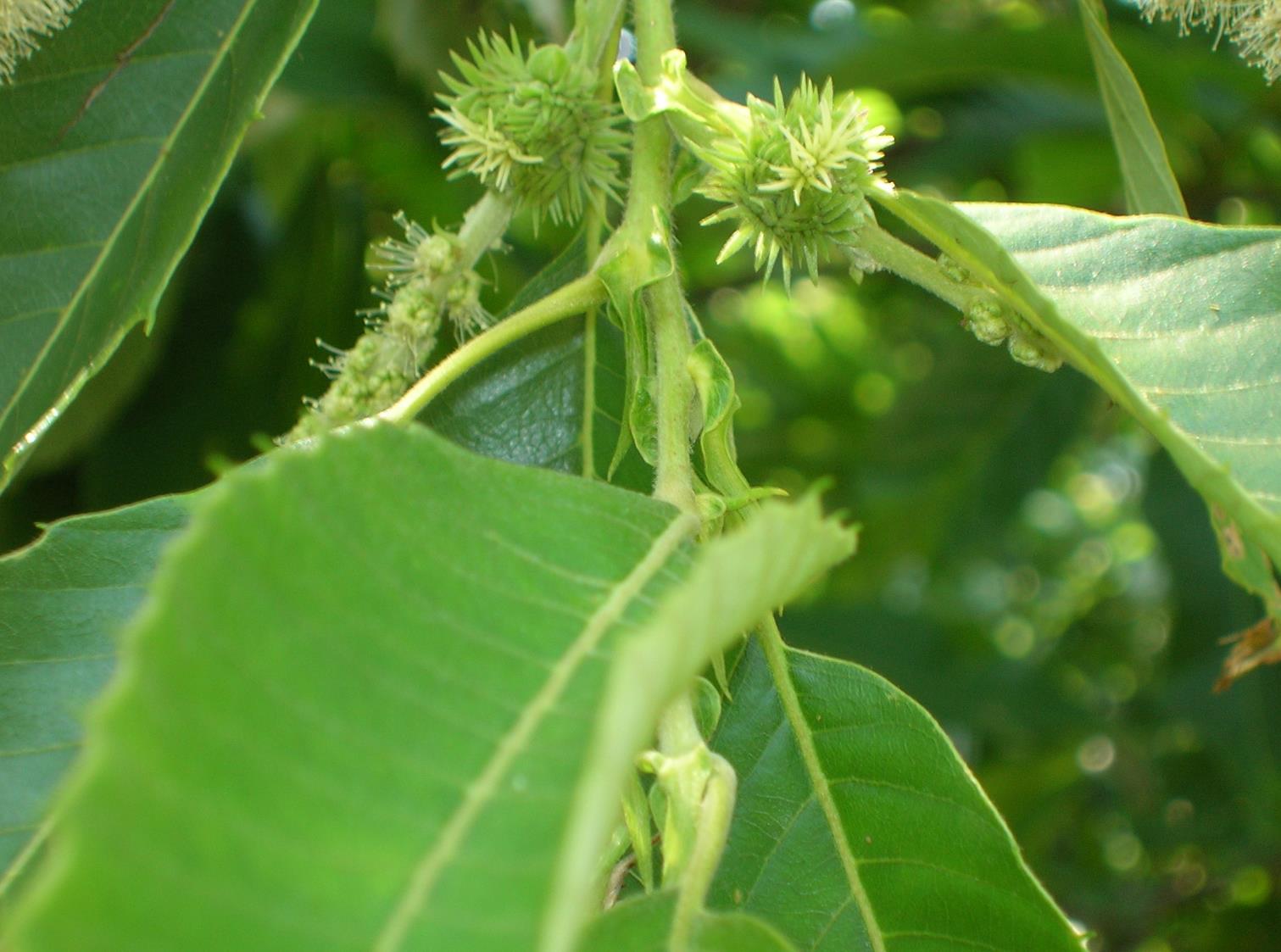 Hybrid Chestnut Flowers Ready for Pollination
Pure American Chestnut
Female
Chestnut Burr
Male Catkin
Protecting from Unknown Pollen
Hybrid Chestnut Orchard at Lesesne State Forest
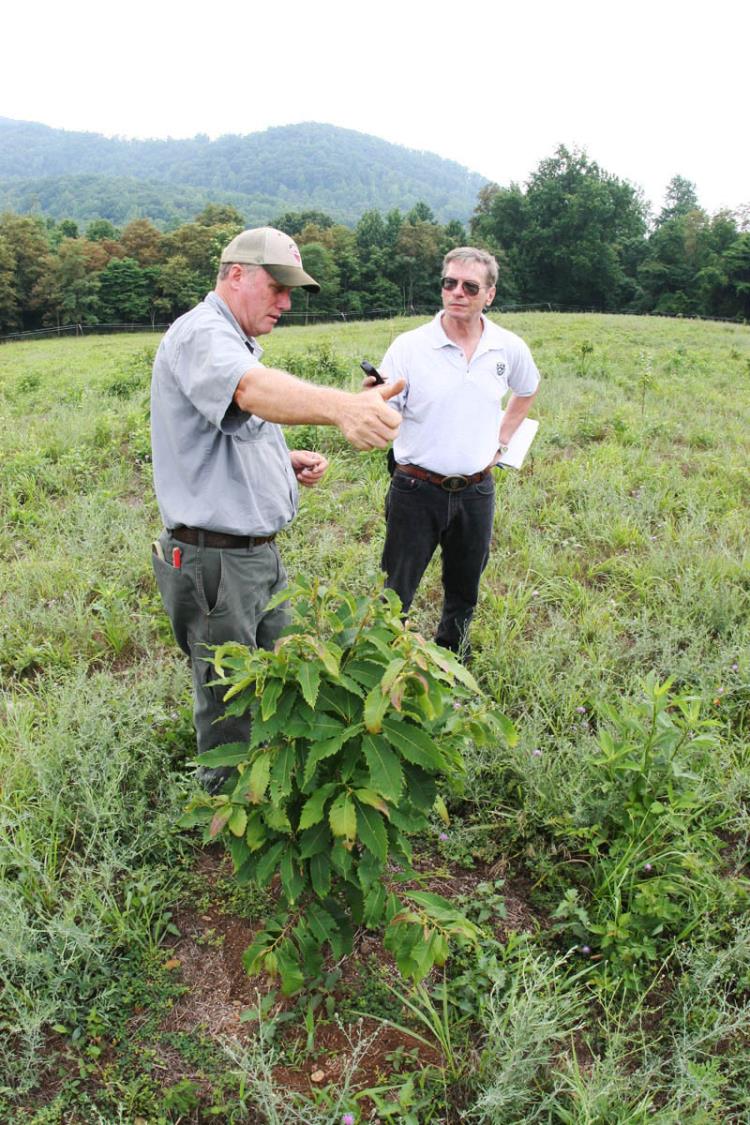 Hybrid Chestnut Seedlings at Lesesne State Forest